Montesano Jr-Sr High School
9th Grade Orientation
Graduation Requirements
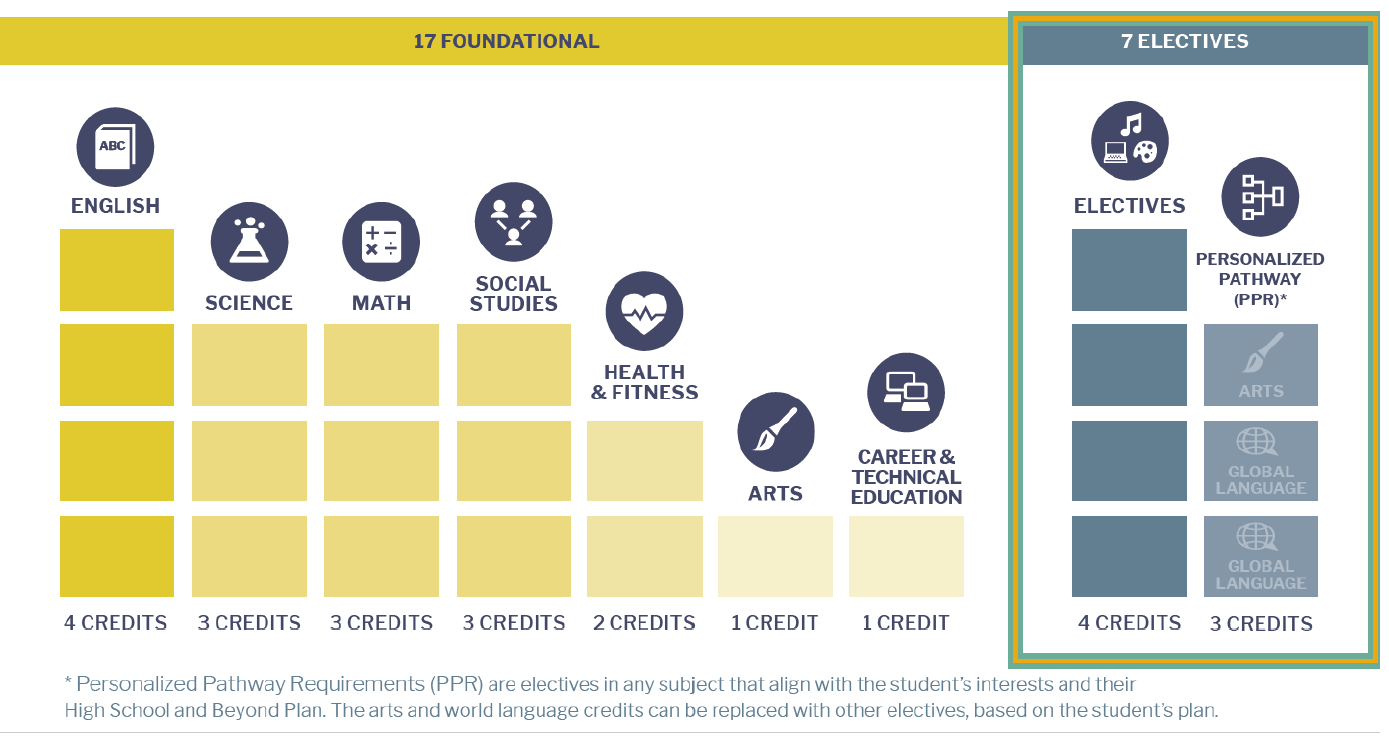 Worksheet:
English - 4 credits
Math - 3 credits
Science  - 3 credits
History - 3 credits
World Language/Personal Pathway – 2 cr
Fine Art - 2  credits
CTE – 1 credits
Physical Education/Health – 2 credits
Electives – 4 credits
Total 24 Credits
Freshmen Year
English:  		              	 1 credit 
Math:  	 		 1 credit
Integrated Science:		 1 credit
Physical Education/Health:  	 1 credit
Elective:			 1 credit
Elective:			 1 credit
Total:			 6 credits
Scheduling
We will Add:
English 
Math 
Science 
Choices: 
 PE or Weightlifting
Electives, 2 options for year long/Semester I, II
Fine Art classes
Art I				Chorus
Art II				Metal Sculpture
Graphic Design I			Interior Design
Graphic Design II			Foods I & II
Photography / Video Production I	
Photography / Video Production II
Yearbook
Concert Band
Symphonic Band
Jazz Band
Career Technology Education
Art I				Metal Shop II	Careers in Education
Art II				Metal Sculpture 	Fitness & Health Trainer
Graphic Design I			Interior Design	Health
Graphic Design II			Child Development
Photography / Video Production I	Foods I & II
Photography / Video Production II	Business Procedures	
Yearbook				Accounting
American Sign Language I		Marketing
American Sign Language II		Project Management/Leadership
Intro to Shop			Work Experience
Non CTE and fine art
Spanish
Personal Pathways/High School & Beyond Plan
My Student Data
Career Interest Inventory
Aligning Courses in High School
Apprenticeships
Two Year College
Four Year College/University

**Plans will change throughout their high school career
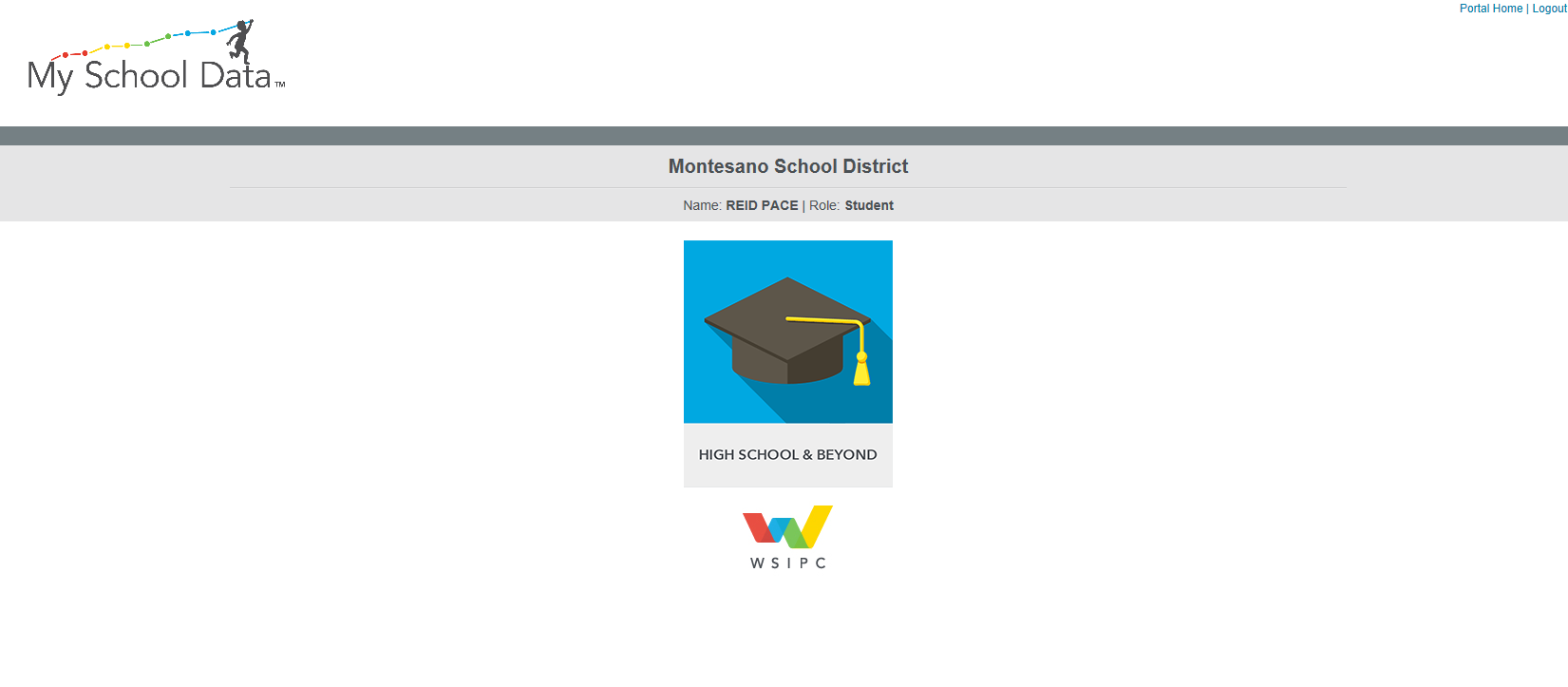 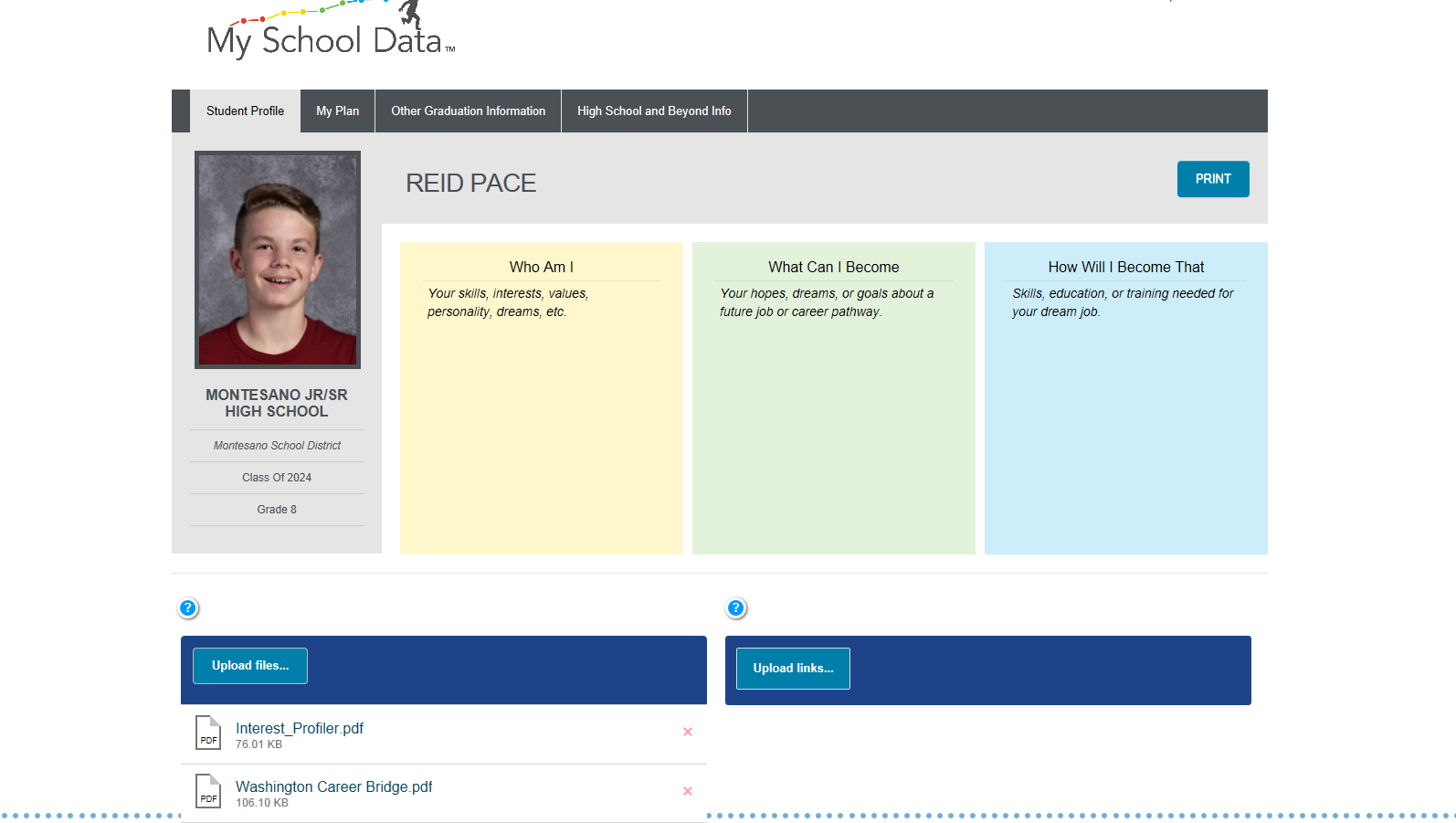 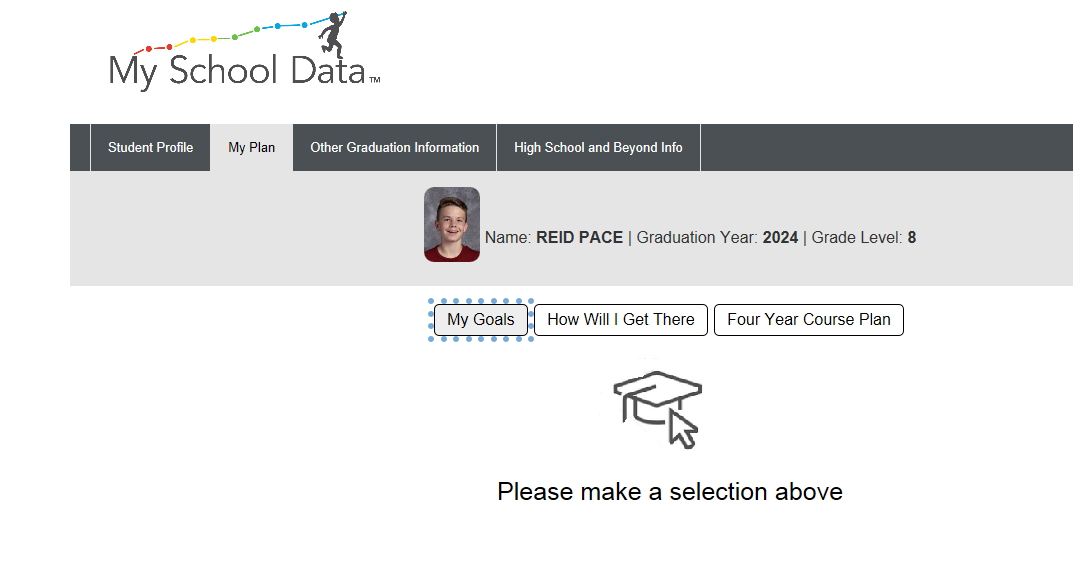 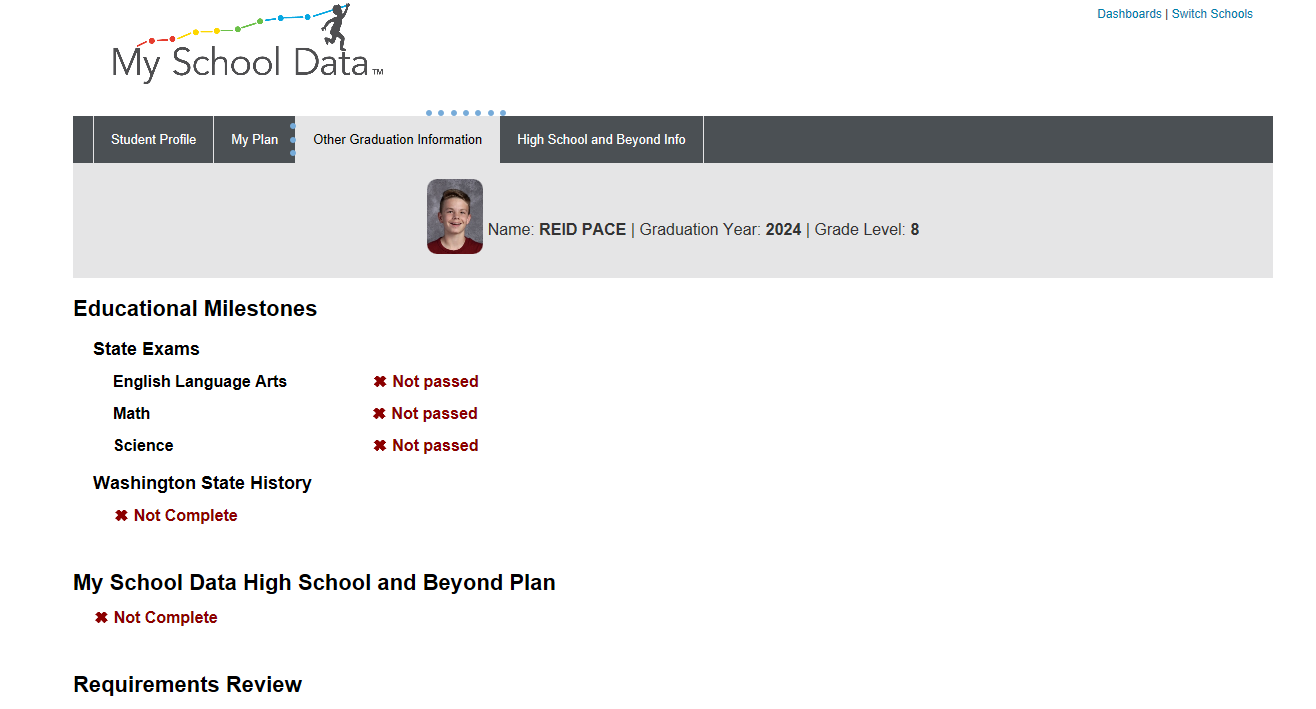